Finding Programming Errors Earlier by Evaluating Runtime Monitors Ahead-of-Time
propertyspecification
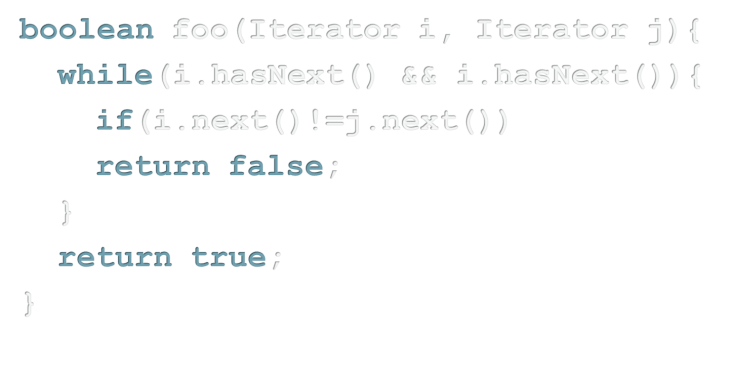 abc compiler
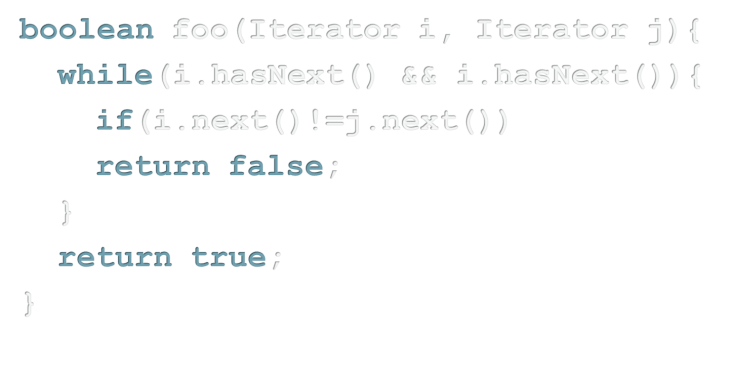 No missed violations!
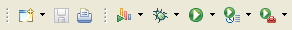 3
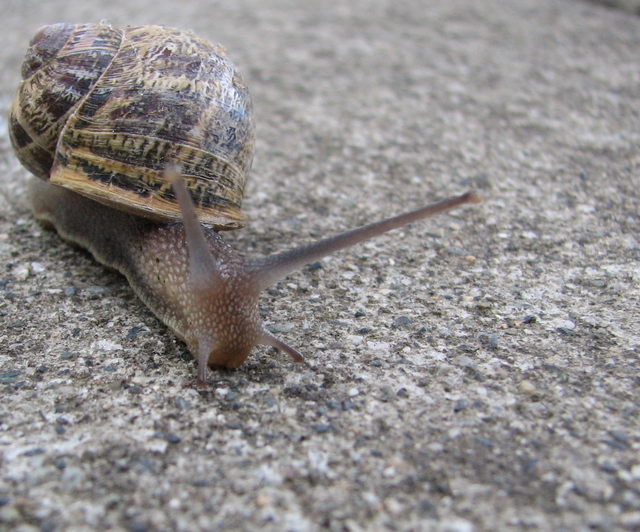 Problem 1:

Potentially largeruntime overhead
4
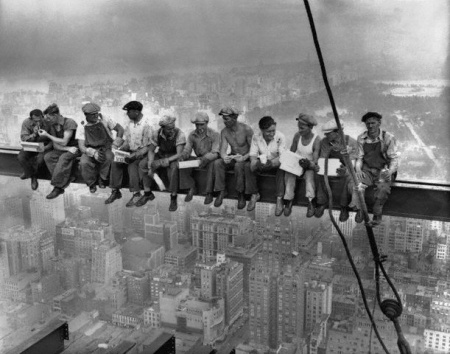 Problem 2:
Dynamic, with no static guarantees
5
bug patternspecification
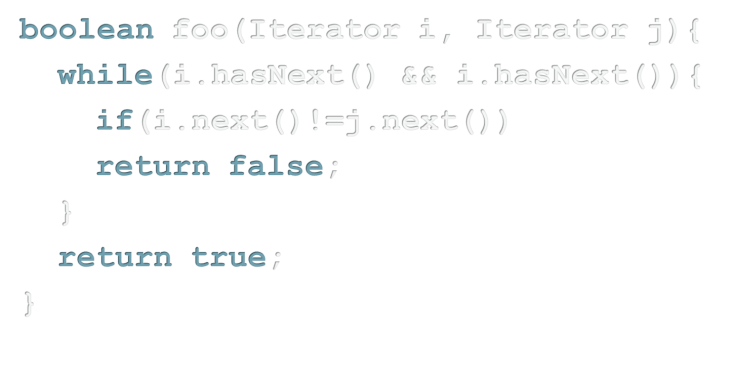 Novel staticprogram analysis
Optimized Runtime
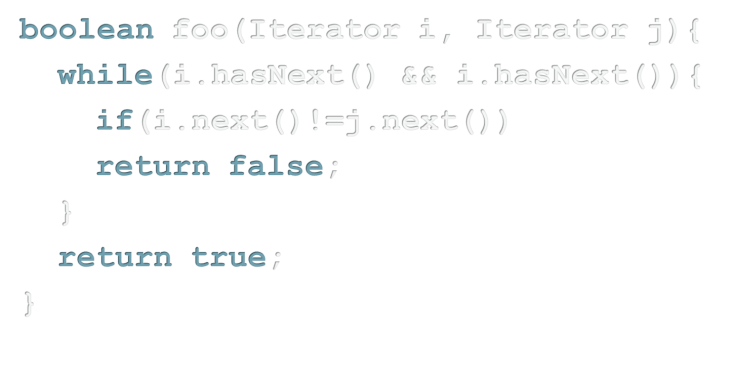 No missed violations!
6
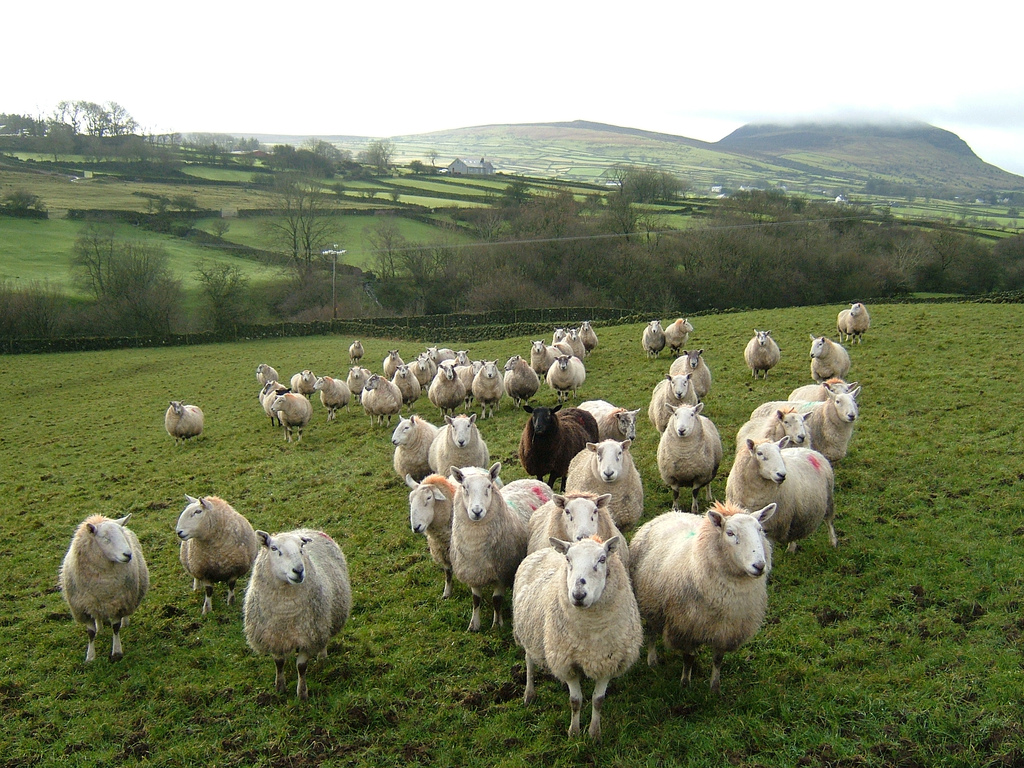 Problem 3:
Existing sound static approaches have many false positives
bug patternspecification
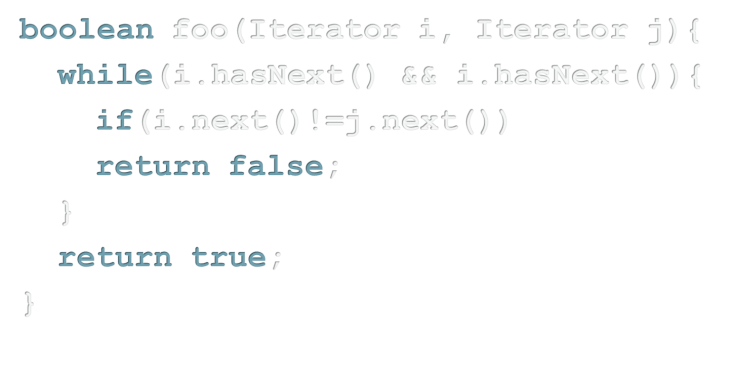 Novel staticprogram analysis
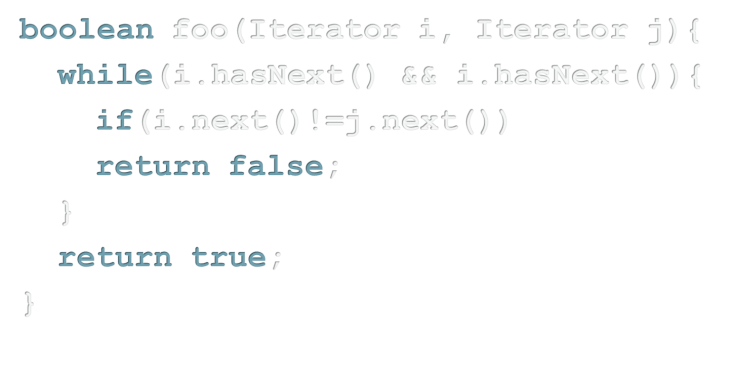 Classification
8
Most simple example: HasNext
Don't call next() twice on an Iterator i
without calling hasNext() in between!
9
Tracematch HasNext
tracematch(Iterator i) {









}
Allan et al., OOPSLA 05
10
Tracematch HasNext
tracematch(Iterator i) {
	sym hasNext after returning:
		call(* Iterator.hasNext()) && target(i);sym next after returning:
		call(* Iterator.next()) && target(i);



}
Allan et al., OOPSLA 05
11
Tracematch HasNext
tracematch(Iterator i) {
	sym hasNext after returning:
		call(* Iterator.hasNext()) && target(i);sym next after returning:
		call(* Iterator.next()) && target(i);
	next next



}
Allan et al., OOPSLA 05
12
Tracematch HasNext
tracematch(Iterator i) {
	sym hasNext after returning:
		call(* Iterator.hasNext()) && target(i);sym next after returning:
		call(* Iterator.next()) && target(i);
	next next
	{
		System.out.println(		“Called ‘next’ twice on”+i+“!”);
	}
}
Allan et al., OOPSLA 05
13
next, hasNext
next
next
i = o(i1)
true
i = o(i1)
false
i = o(i1)
false
i = o(i1)
i1.next();

i1.hasNext();

i1.next();

i1.next();
{
		System.out.println(	“Called ‘next’ twice on”+i+“!”);
}
14
Novel static program analyses
Trade-off: Speed vs. Precision
void foo(Iterator i) {



}
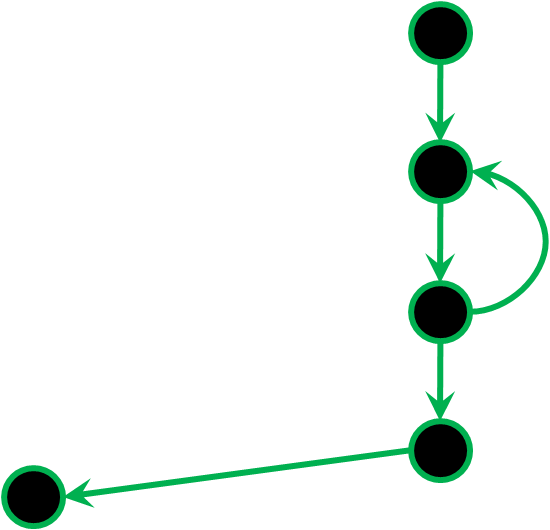 17
For every program variable i:
What events ever occur on i?
Can program variable j point tothe same object as i?
?
“Both hasNext() and next()”
“Only hasNext()”
void foo(Iterator i) {



}
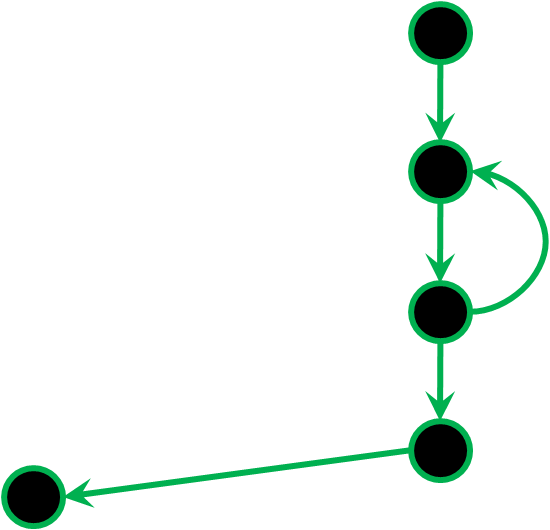 Summary Information
18
Problem 1: Missing info at method entry
void foo(Iterator i) {

		i.next();

}
19
Key observation!
next, hasNext
0
0
1
1
2
2
Possible targets of “hasNext”
Possible targets of “next”
 “hasNext” is a      state-determining symbol!
next
next
0
1
2
20
Key observation!
Benchmarks: 68% of symbolsare state-determining
21
Problem 1: Missing info at method entry
void foo(Iterator i) {
	if(i.hasNext()) {
		i.next();
	}
}
22
Problem 2: Aliasing
void foo(Iterator i) {
	if(i.hasNext()) {
		Iterator i2=i;
		i2.next();
	}
}
23
Object representatives
Whole
program
Must (Dummy)
Must-not-alias (points-to)
FI:
Don’tknow
FS:
Must-alias
Must-not-alias
Must
Must-not
Other method
Current method
o1
o3
o2
Precision where we can afford it
Speed where we need it
24
Problem 3: Outgoing method calls?
void foo(Iterator i) {
	if(i.hasNext()) {
		bar(i);
		i.next();
	}
}
bar(i) may only call hasNext() on i!
Summary Information
25
Problem 4: Continuation of control flow
Can we remove the instrumentation here?
NO!
NO!
void foo(Iterator i) {
	if(i.hasNext()) {
		i.next();
	}
}
Rest of program may call next() on i!
No missed violations at runtime!
void baz(Iterator i) {
	foo(i);
	i.next();
}
Summary Information
26
Let the fun begin…binding multiple objects!
For every Collection c and Iterator i:
Don't modify c while i is used on c.
27
Let the fun begin…binding multiple objects!
void whiz(Collection c1){	

	Iterator i1 = c1.iterator();

	i1.next();

}
28
Solution: "Uniqueness Check"
Prove that:
i = o(i1)  c = o(c1)




Requires clever combination of pointer analyses (using object representatives).
Summary Information
29
Benchmarks - Tracematches
30
Benchmark programs
DaCapo:
… and SciMark (with 4 extra tracematches)
31
Results – Elimination of potential failure points
|.........|.........|.........|.........|.........|.........|.........|.........|.........|.........|..
|.........|.........|.........|.........|.........|.........|.........|.........|.........|.........|..
|.........|.........|.........|.........|.........|.........|.........|.........|.........|.........|..
103 program/tracematch combinations
static guarantees in 84 cases
in 14 cases: less than10 potential failure points
32
Classification of potential failure points
Analysis annotates potential failure points
HasNext:
next - <InductionVarAnalyzer.isMu(..)>
	@ line 217
next - <InductionVarAnalyzer.isMu(..)>
	@ line 218


HasNext:
next    - <CodeGenerator.removeEmptyBl(..)>
	@ line 587
hasNext - <CodeGenerator.removeEmptyBl(..)>
	@ line 586
35
Analysis annotates potential failure points
HasNext: features []
next - <InductionVarAnalyzer.isMu(..)>
	@ line 217
next - <InductionVarAnalyzer.isMu(..)>
	@ line 218


HasNext: features [CALL]
next    - <CodeGenerator.removeEmptyBl(..)>
	@ line 587
hasNext - <CodeGenerator.removeEmptyBl(..)>
	@ line 586
36
Features: Reasons for imprecision
CALL
ABORTED
NO_CONTEXT
DELEGATE

CONTINUATION
DYNAMIC_LOADING
OVERLAPS
37
Manually annotated actual failure points
HasNext: features [], ACTUAL
next - <InductionVarAnalyzer.isMu(..)>
	@ line 217
next - <InductionVarAnalyzer.isMu(..)>
	@ line 218


HasNext: features [CALL]
next    - <CodeGenerator.removeEmptyBl(..)>
	@ line 587
hasNext - <CodeGenerator.removeEmptyBl(..)>
	@ line 586
38
Weka machine learning kit
CALL = 0
| ABORTED = 0
| | DELEGATE = 0
| | | NO_CONTEXT = 0: TRUE_POSITIVE (11.0/1.0)
| | | NO_CONTEXT = 1: FALSE_POSITIVE (4.0/1.0)
| | DELEGATE = 1: FALSE_POSITIVE (10.0)
| ABORTED = 1: FALSE_POSITIVE (30.0)
CALL = 1: FALSE_POSITIVE (406.0/1.0)
39
Results – Filtering
Found 5 programs with bugs or questionable code.
40
Related work: Typestate
Static and hybrid verification of typestate props.
Typestate (Strom & Yemini, TSE Vol 12 No. 1, 86)
Fugue for .NET (DeLine & Fähndrich, ECOOP 04)
Typest. & Aliasing (Bierhoff & Aldrich, OOPSLA 07)
Hybrid static/dynamic (Dwyer & Purandare, ASE 07)
42
Related work: Tracematch-like
Flow-sensitive analysis of Tracematches
Naeem and Lhoták, OOPSLA 08

Other state-based runtime-verification tools for Java
JavaMOP (Chen & Roşu, OOPSLA 08)
PQL (Martin, Livshits & Lam, OOPSLA 05)
PTQL (Goldsmith, O’Callahan & Aiken, OOPSLA 05)
43
Related work: Static checkers
Static checkers
FindBugs (Hovemeyer & Pugh, OOPSLA 04)
PMD (http://pmd.sf.net/)
Pre and postconditions, invariants
ESC/Java (Flanagan et al., PLDI 02)
Java Modeling Language (JML)
Specialized interprocedural analyses
Jlint (http://artho.com/jlint/)
Comparison: Rutar et al., ISSRE 04
44
Related work: Invariant mining and checking
Dynamic invariant inference and checking
Daikon (Ernst et al., TSE Vol 27. No 2, 01)
DIDUCE (Hangal & Lam, ICSE 02)
JADET (Wasylkowski et al., FSE 07)
Spec. Mining (Ammons et al., POPL 02)
Static rule mining and checking
PR-Miner (Li & Zhou, FSE 05)
Houdini (Flanagan & Leino, FME 01)
45
Special thanks to…
Co-workers
Ondřej Lhoták
Nomair Naeem

Maintainers of Tracematch implementation
Pavel Avgustinov
Julian Tibble
46
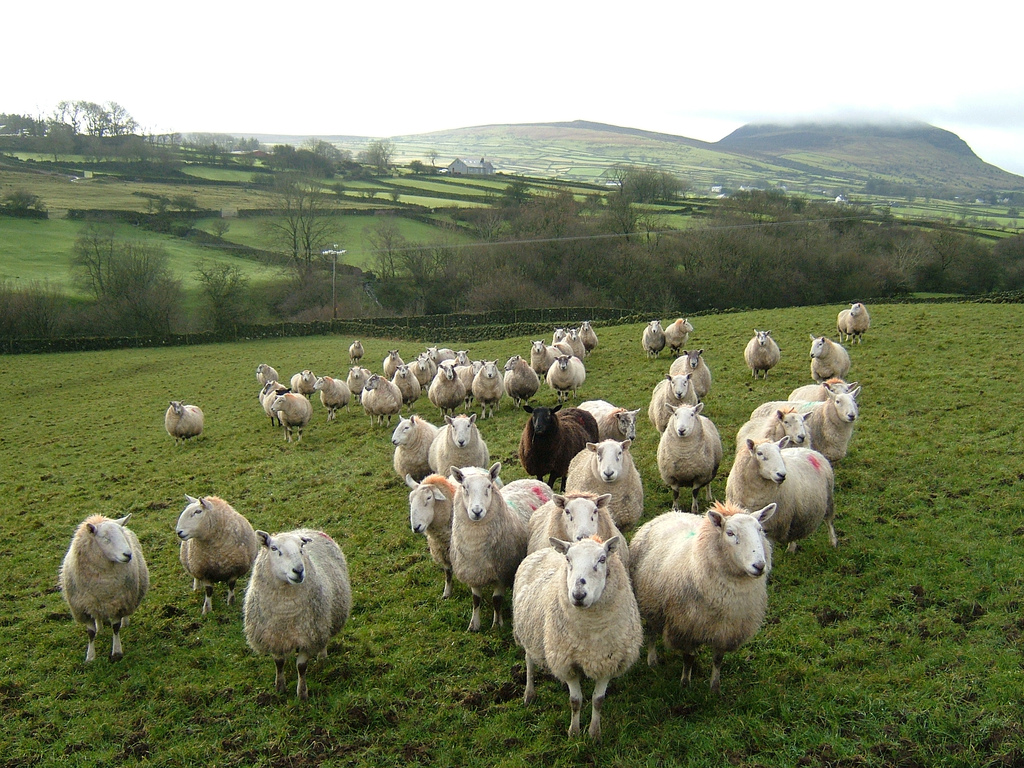 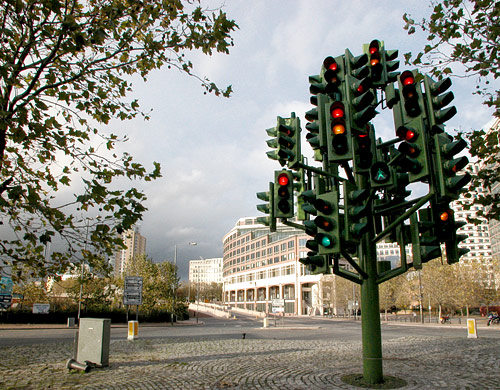 www.aspectbench.org
www.bodden.de
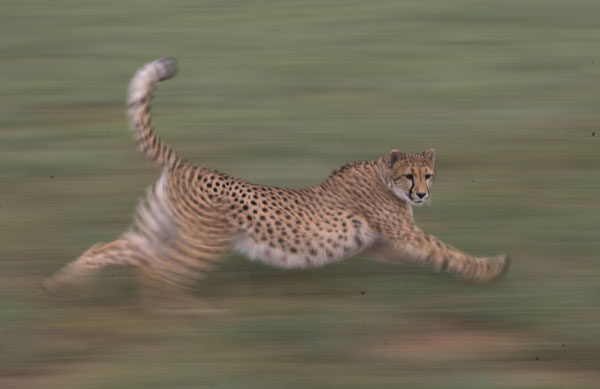 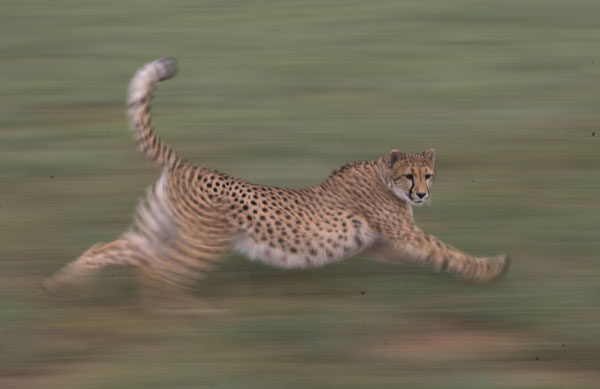 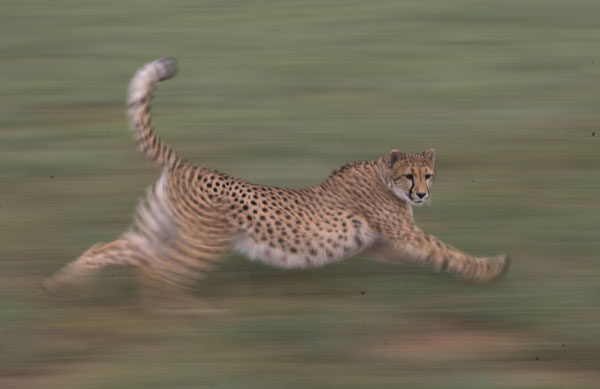 Jython / Reader (1/2)
private final void FillBuff() {
	...
	try {
		if ((i = inputStream.read(...)) == -1) {
			inputStream.close();
			throw new java.io.IOException();
		}
		else
			maxNextCharInd += i;
		return;
	}
	... 
}
Jython / Reader (2/2)
static String getLine(BufferedReader reader, int line) {
    if (reader == null)
        return "";
    try {
        String text=null;
        for(int i=0; i < line; i++) {
            text = reader.readLine();
        }
        return text;
    } catch (IOException ioe) {
        return null;
    }
}
50
bloat-HasNext
public Block isMu(...) {
...
  final Iterator iter = cfg.preds(phi.block()).iterator();
  final Block pred1 = (Block) iter.next();
  final Block pred2 = (Block) iter.next();
pmd / HasNext (old version)
private List markUsages(IDataFlowNode inode) {
	...
	for (Iterator k = ((List)entry.getValue())
		.iterator();k.hasNext();) {
		addAccess(k, inode);
	}
	...
}

...

private void addAccess(Iterator k, IDataFlowNode inode) {
	NameOccurrence occurrence =
		(NameOccurrence) k.next();
	...  
}
52
pmd / HasNext (fixed version)
private List markUsages(IDataFlowNode inode) {
	...
 	for (NameOccurrence occurrence: entry.getValue()) 	{
		addAccess(occurrence, inode);
	}
	...
}

...

private void addAccess(NameOccurrence occurrence,
				IDataFlowNode inode) {
	...  
}
53
Eclipse, false positive
while (c == null && enumMap.hasMoreElements()) {
  ... 
  if (!enumC.hasMoreElements())
  c = null;
}
// At this point, c == null if there are no more elements,
// and otherwise is the first collection with a free element
// (with enumC set up to return that element).
if (c == null) {
  // no more elements, so return null;
  return (null);
} else {
  Perm answer = (Perm) enumC.nextElement();
  ...
Jython / hasNext (delegate)
public Iterator iterator() {
    return new Iterator() {
        Iterator i = list.iterator();
        public void remove() {
            throw new UnsupportedOperationException();
        }
        public boolean hasNext() {
            return i.hasNext();
	  }
        public Object next() {
            return i.next();
	  }
    };
}
55
Results – Static analysis time
Average total: 	6 minutes
Max total:  		20 minutes
56
Delegating calls
public Object next(){







}
DELEGATE
public Object next()
inner.next()
57
Reasons for imprecision
boolean foo(Iterator i, Iterator j){







}
void bar(..)
bar(i)
CALL
58
Reasons for imprecision
boolean foz(Set c1, Set c2){







}
i1 = c1.iterator();
public Iterator iterator() {
	return new HashIterator();
}
i2 = c2.iterator();
NO_CONTEXT
59
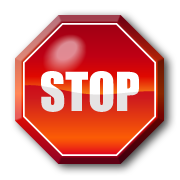 Reasons for imprecision
3000
1
2
3
4
5
boolean baz(Iterator i, Iterator j){







}
ABORTED
60
Using alias queries to reduce false-positive rate
Assume we know r1 and r2 must-alias,r1 occurs in some constraint bound to xand we see an event that binds x to r2.
61
Using alias queries to reduce false-positive rate
Assume we know r1 and r2 must-not-alias,r1 occurs in some constraint bound to xand we see an event that binds x to r2.
62